Khirbet Qumran:  The Settlement of the DSS
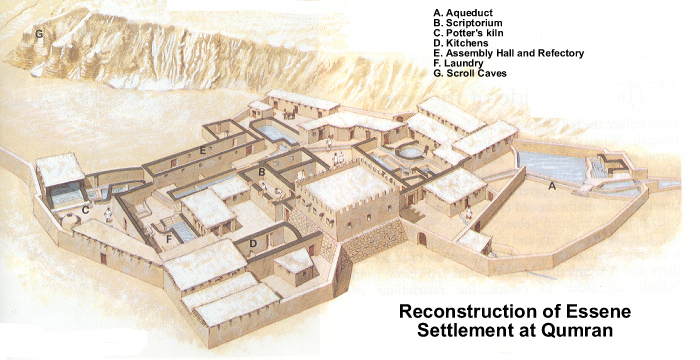 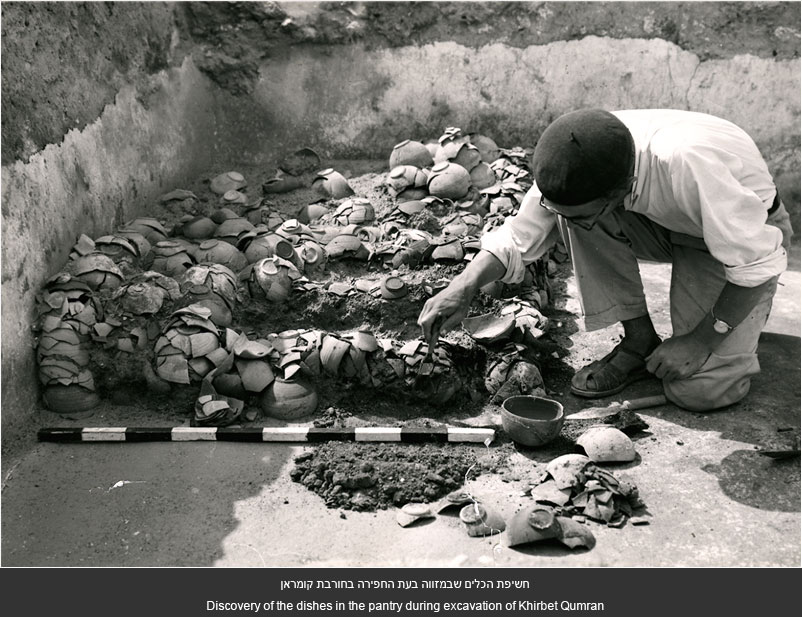 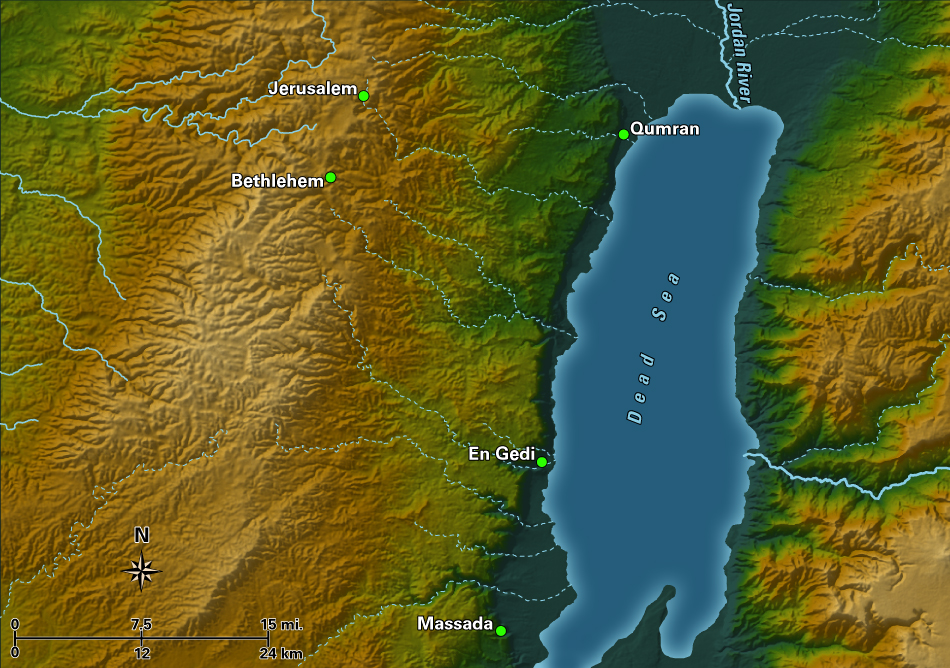 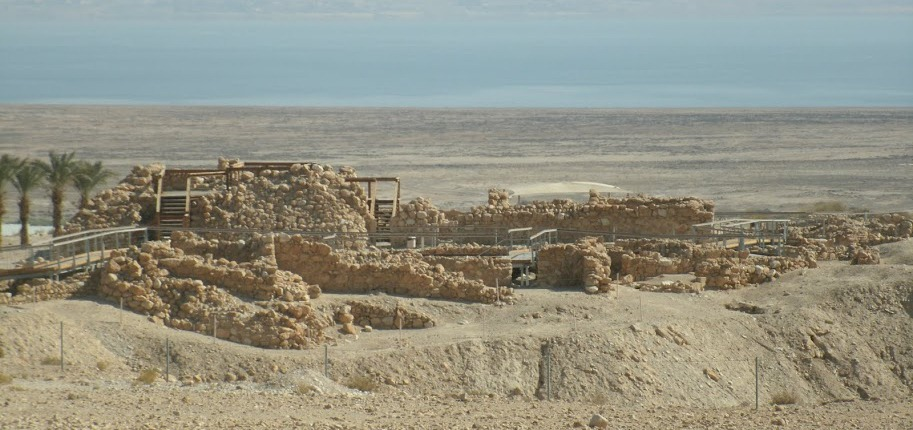 New Testament En Gedi
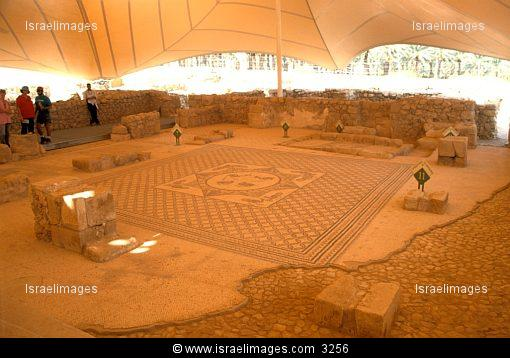 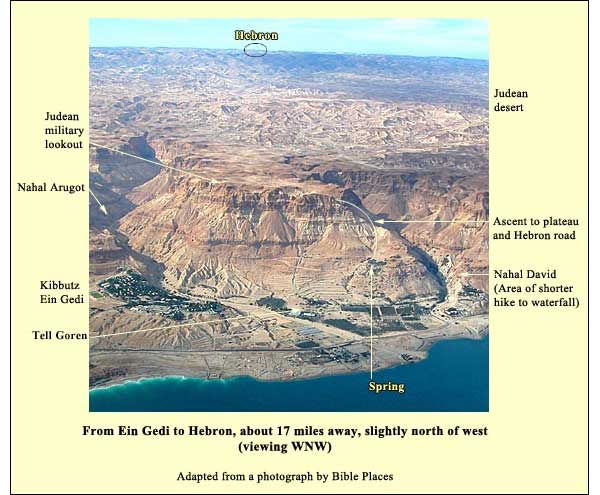 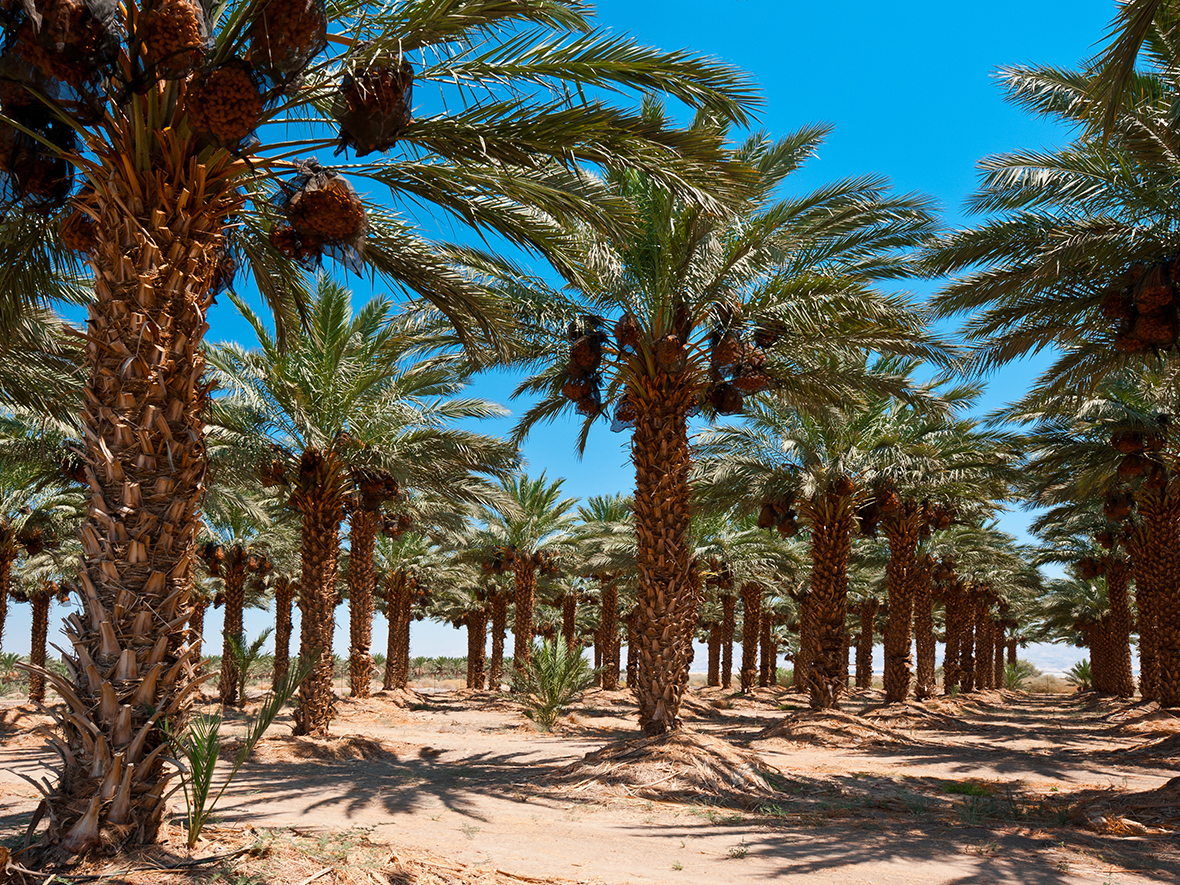 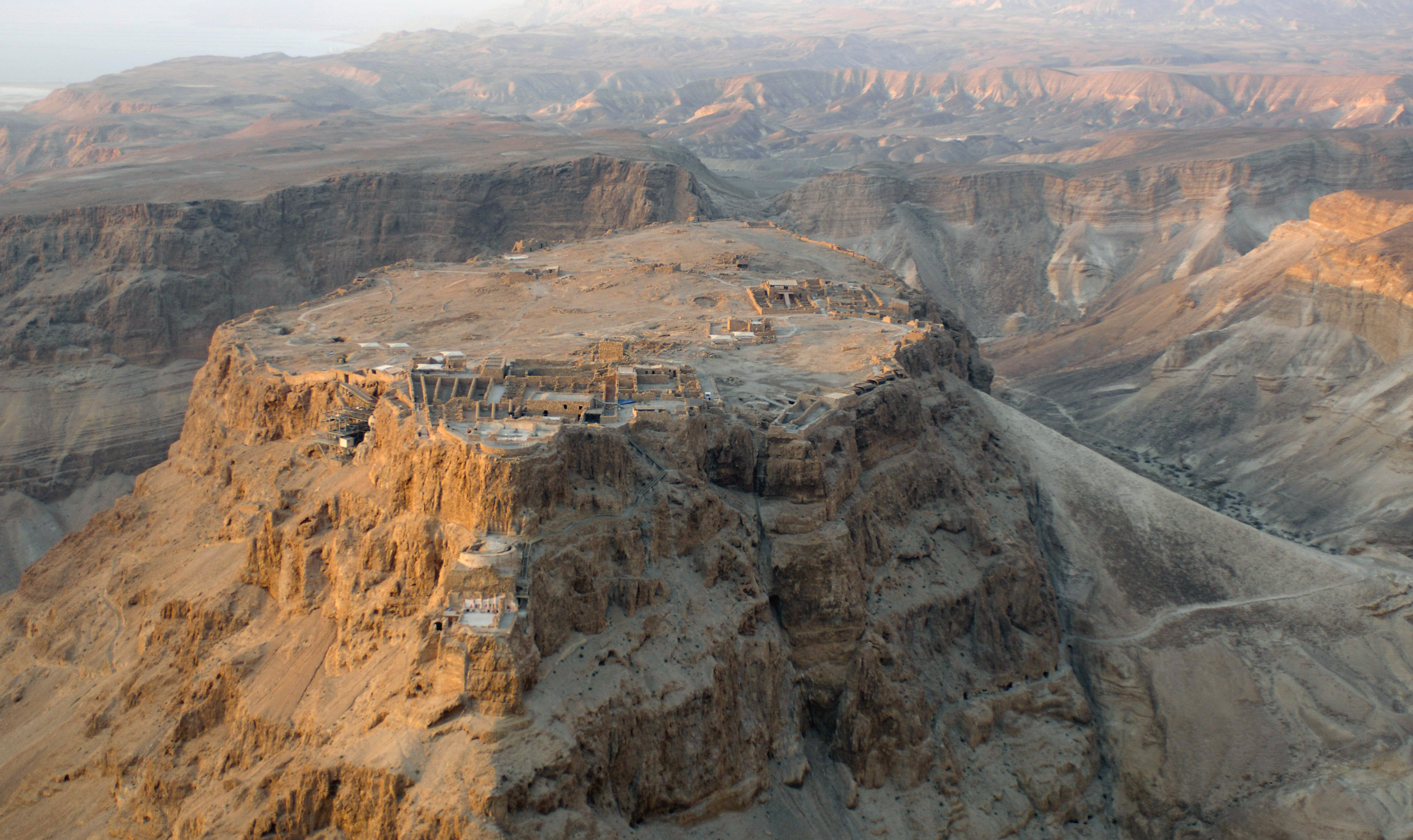 Masada:  Fortress of Herod the Great
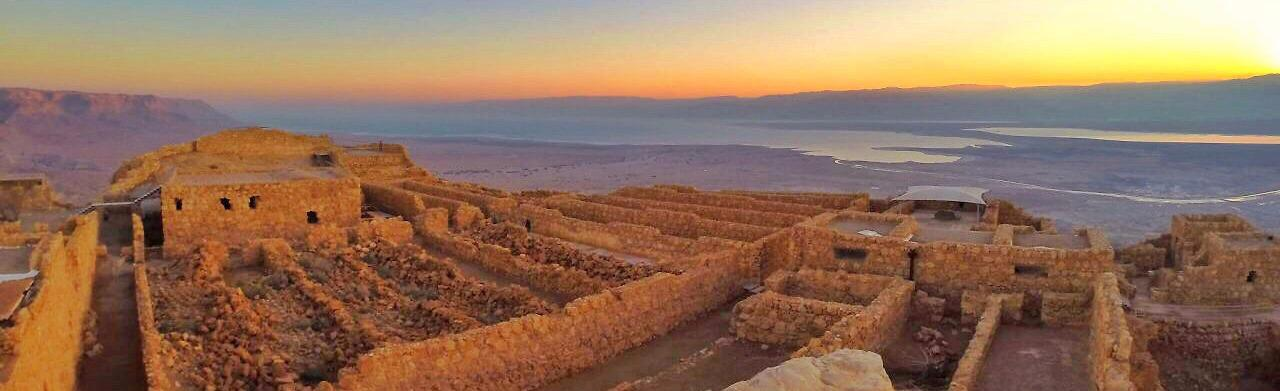 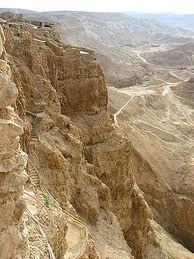 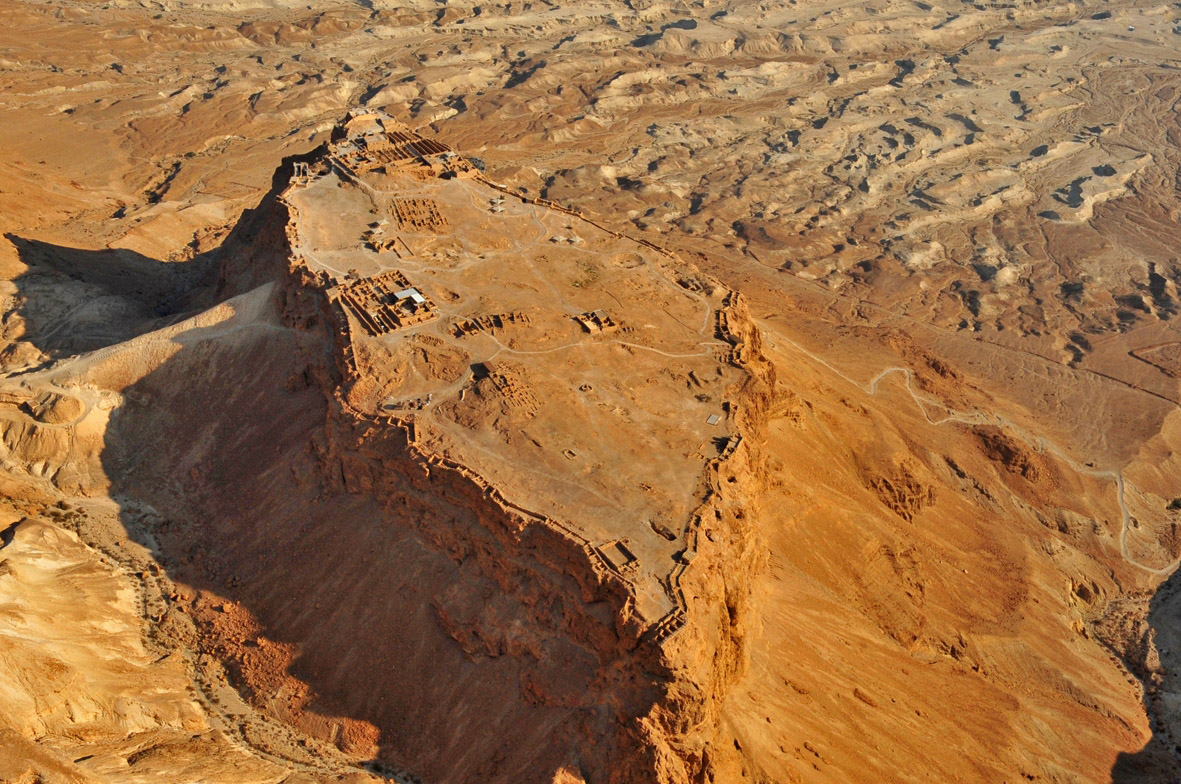 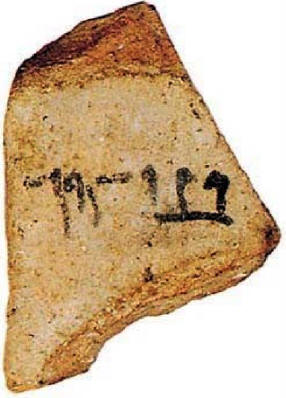 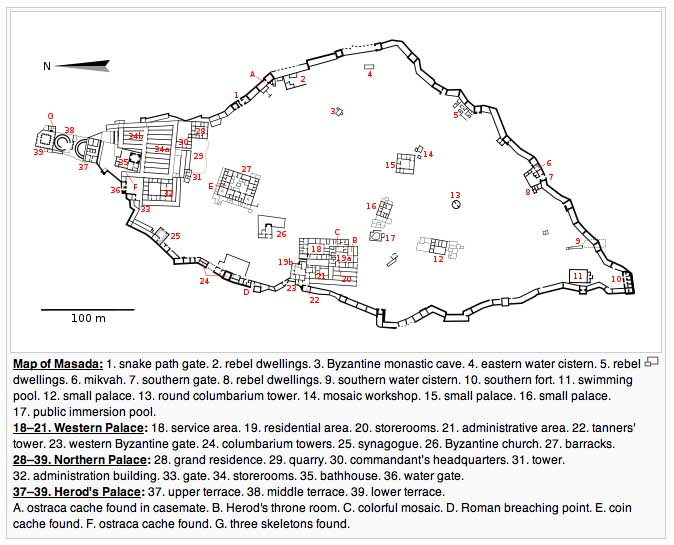 Temptation in the Wilderness:  The Mount of Temptation Monastery west of Jericho
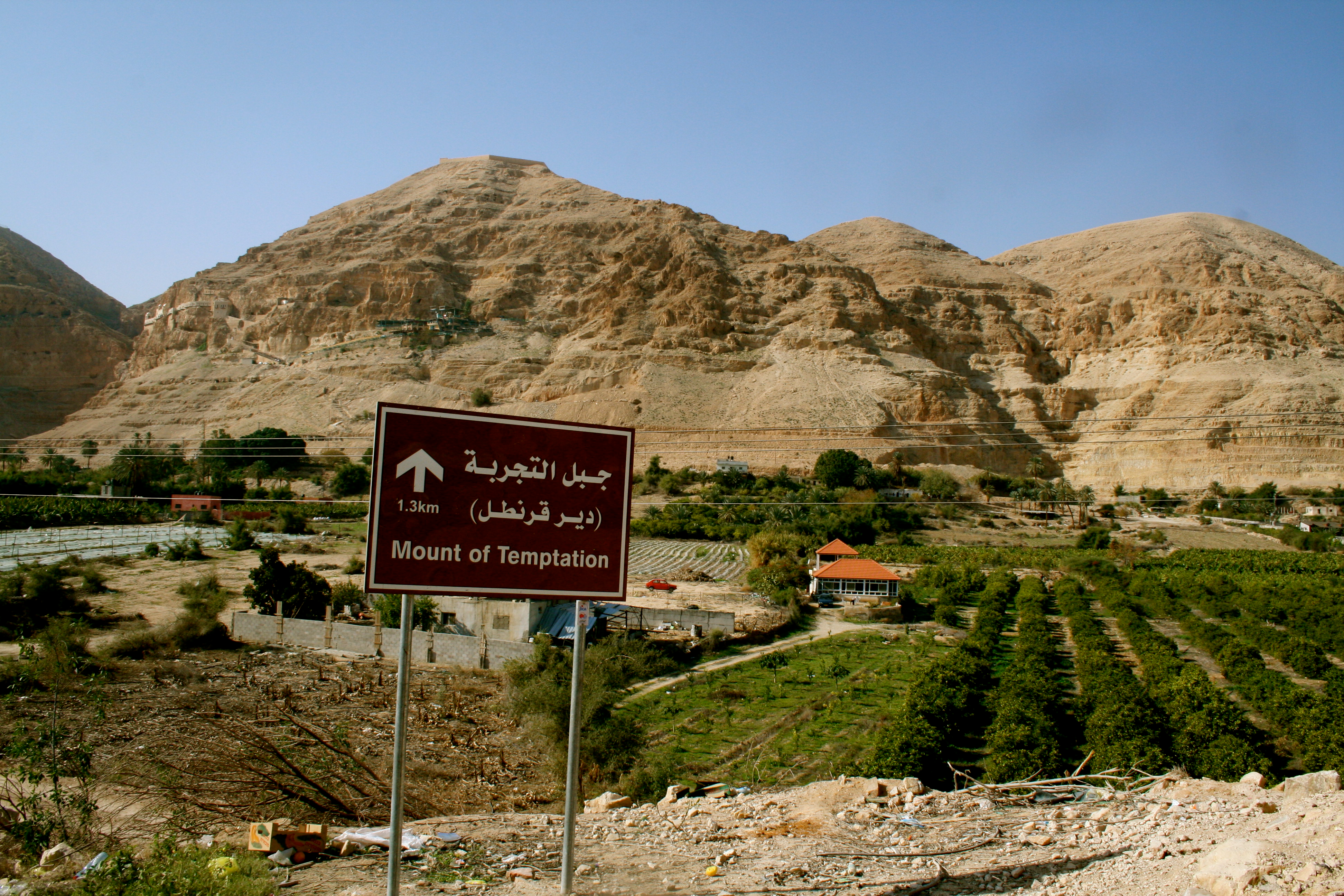 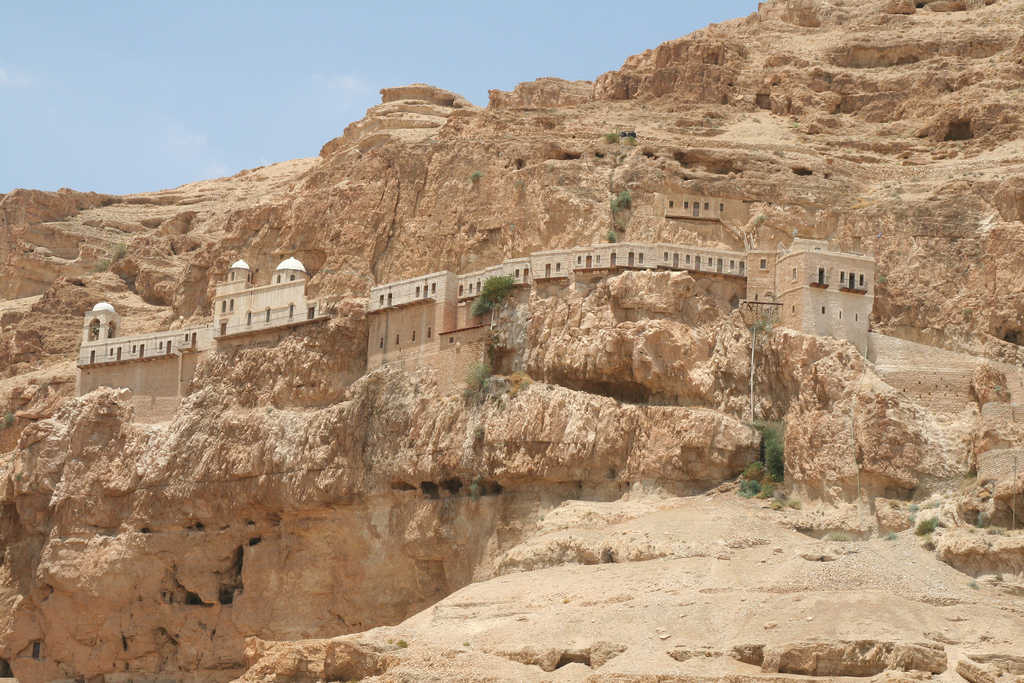 The Byzantine Period (A.D. 325-650):  “The Desert A City”
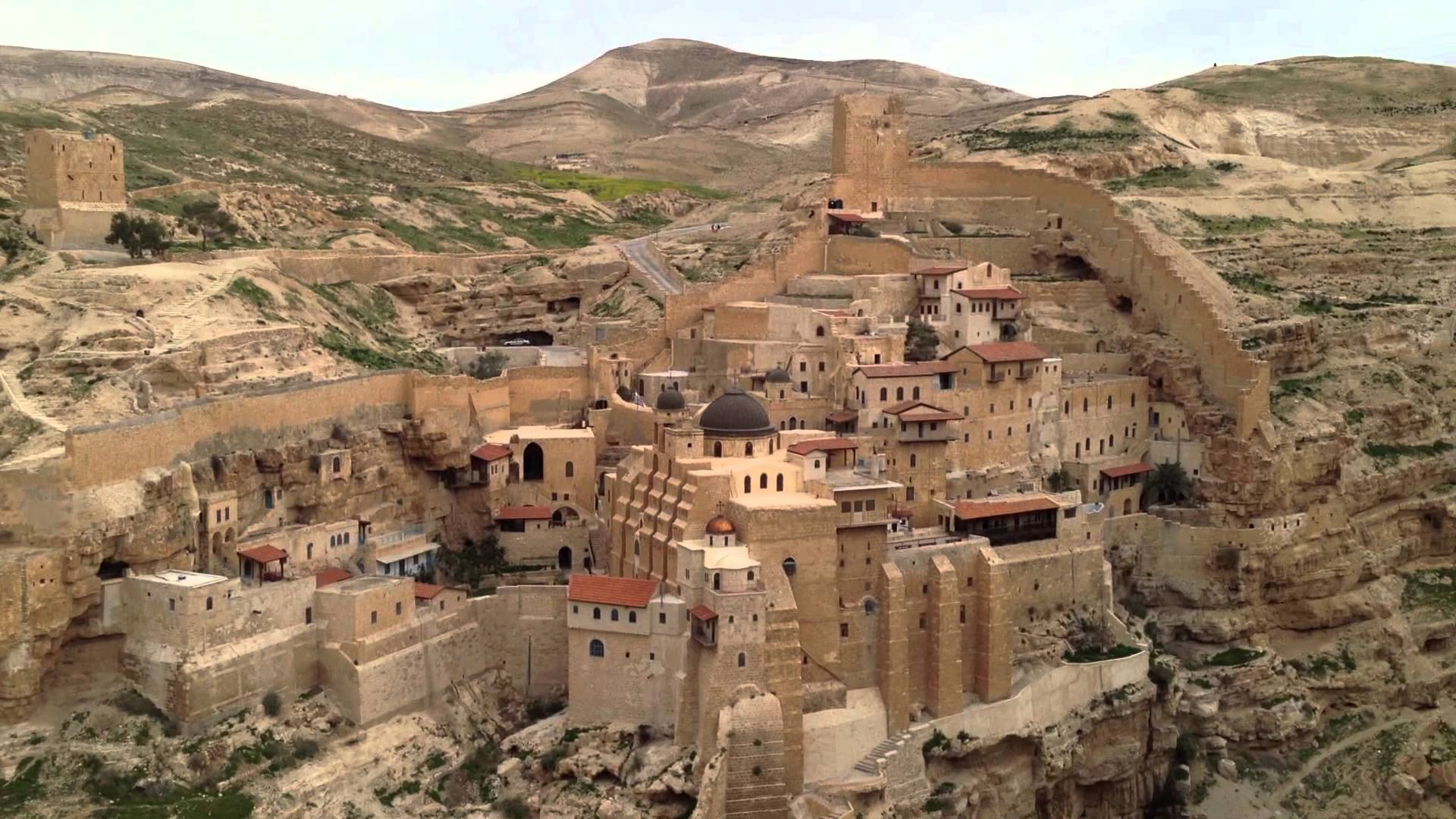 Saint George Monastery (ca. AD 480)
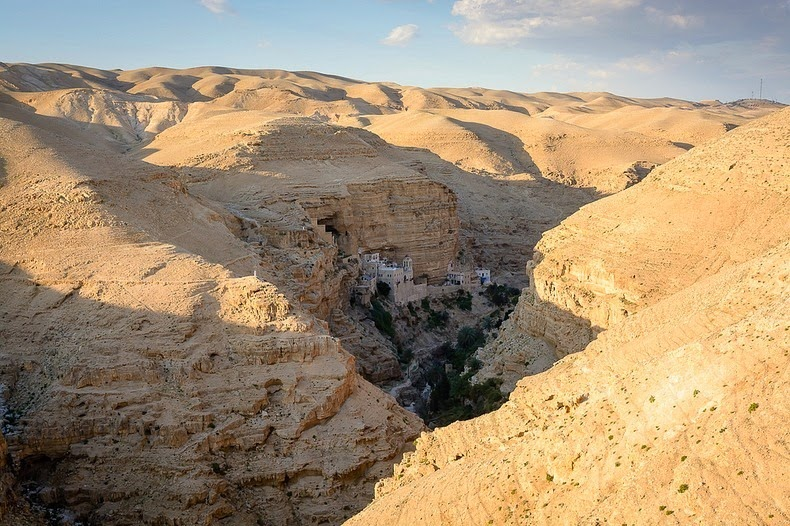 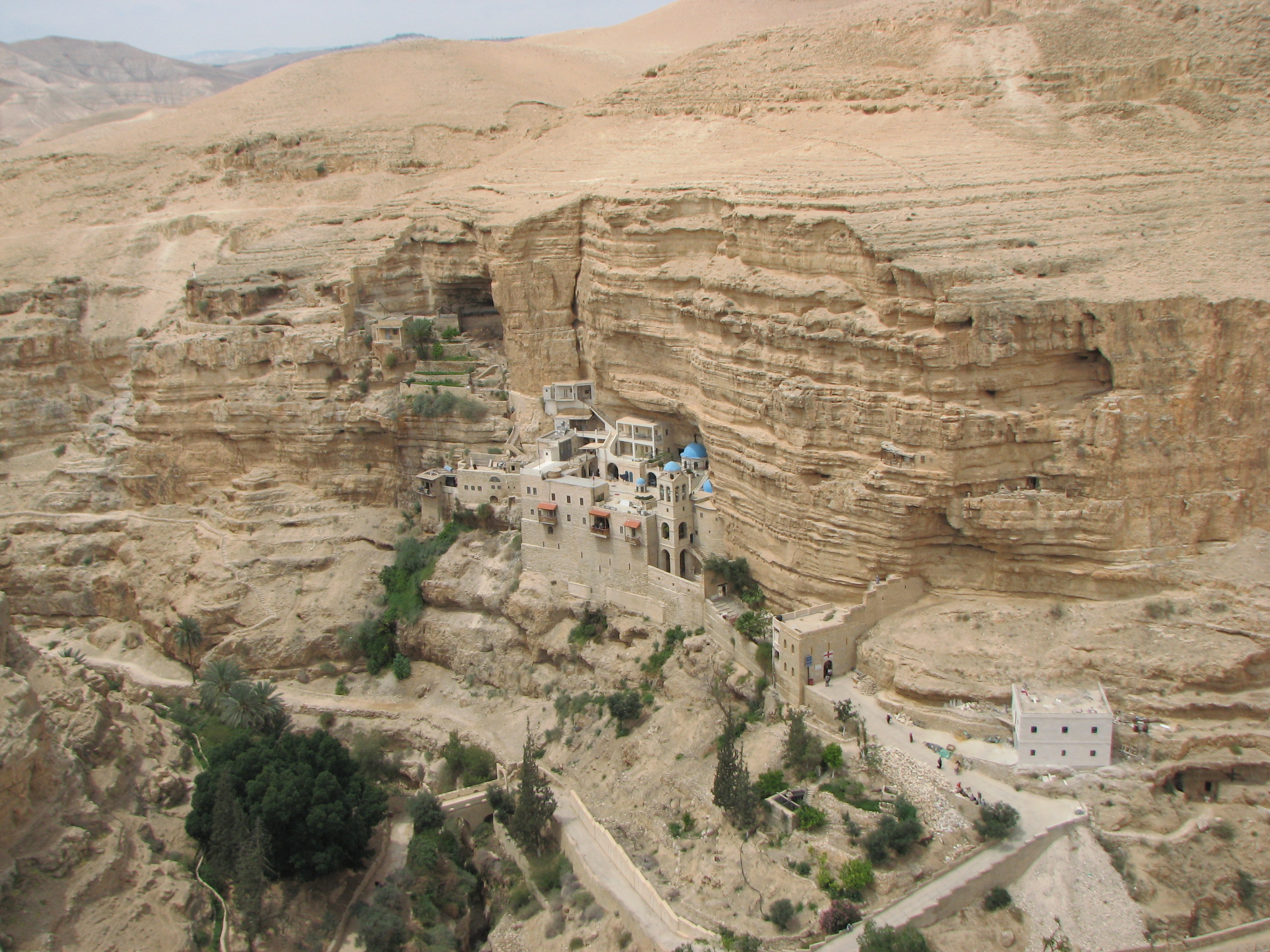 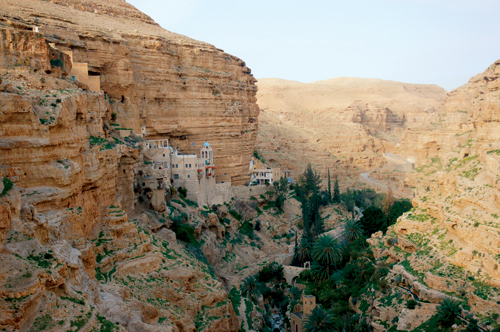 Jericho:  The Oldest and Lowest City on Earth
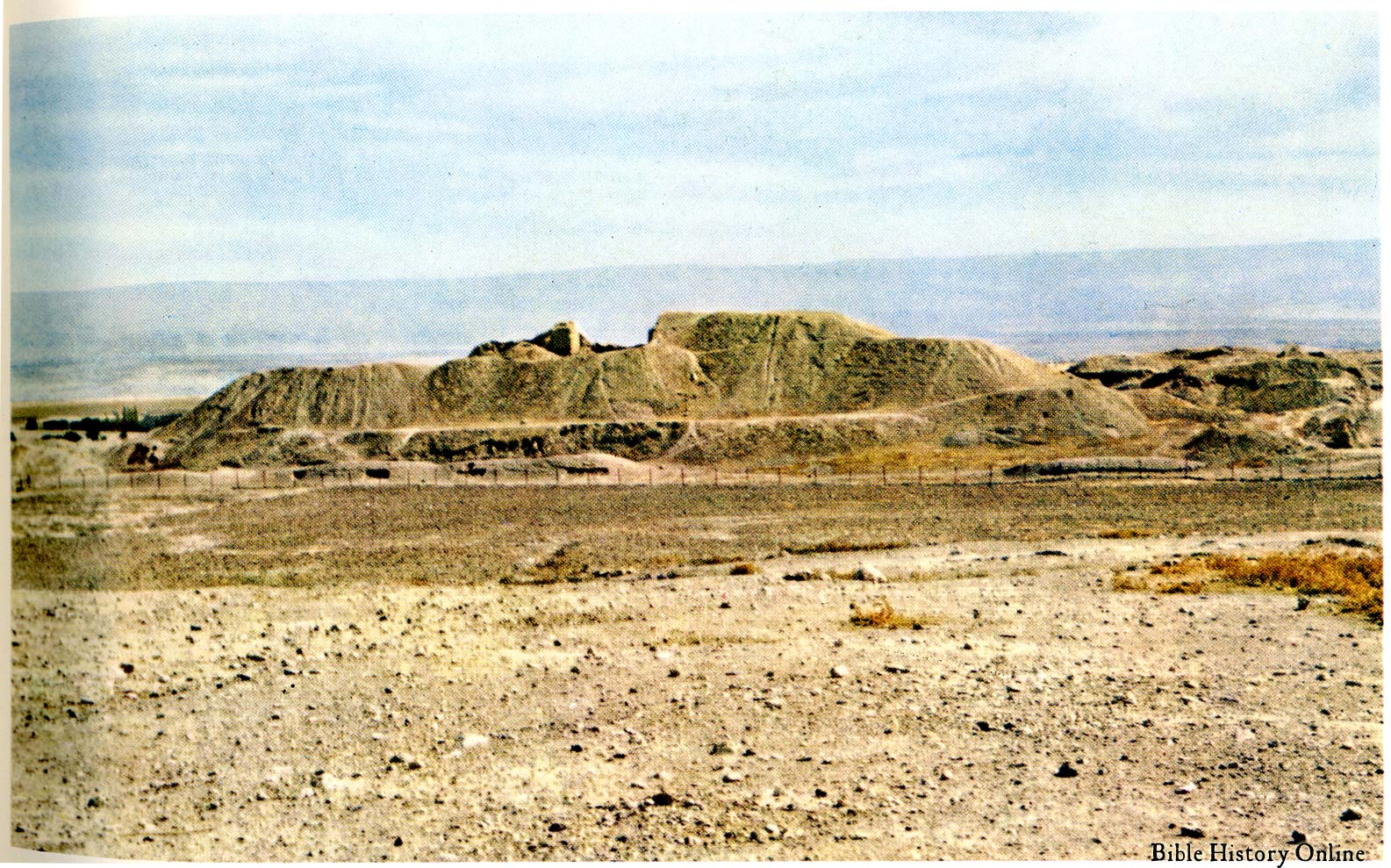 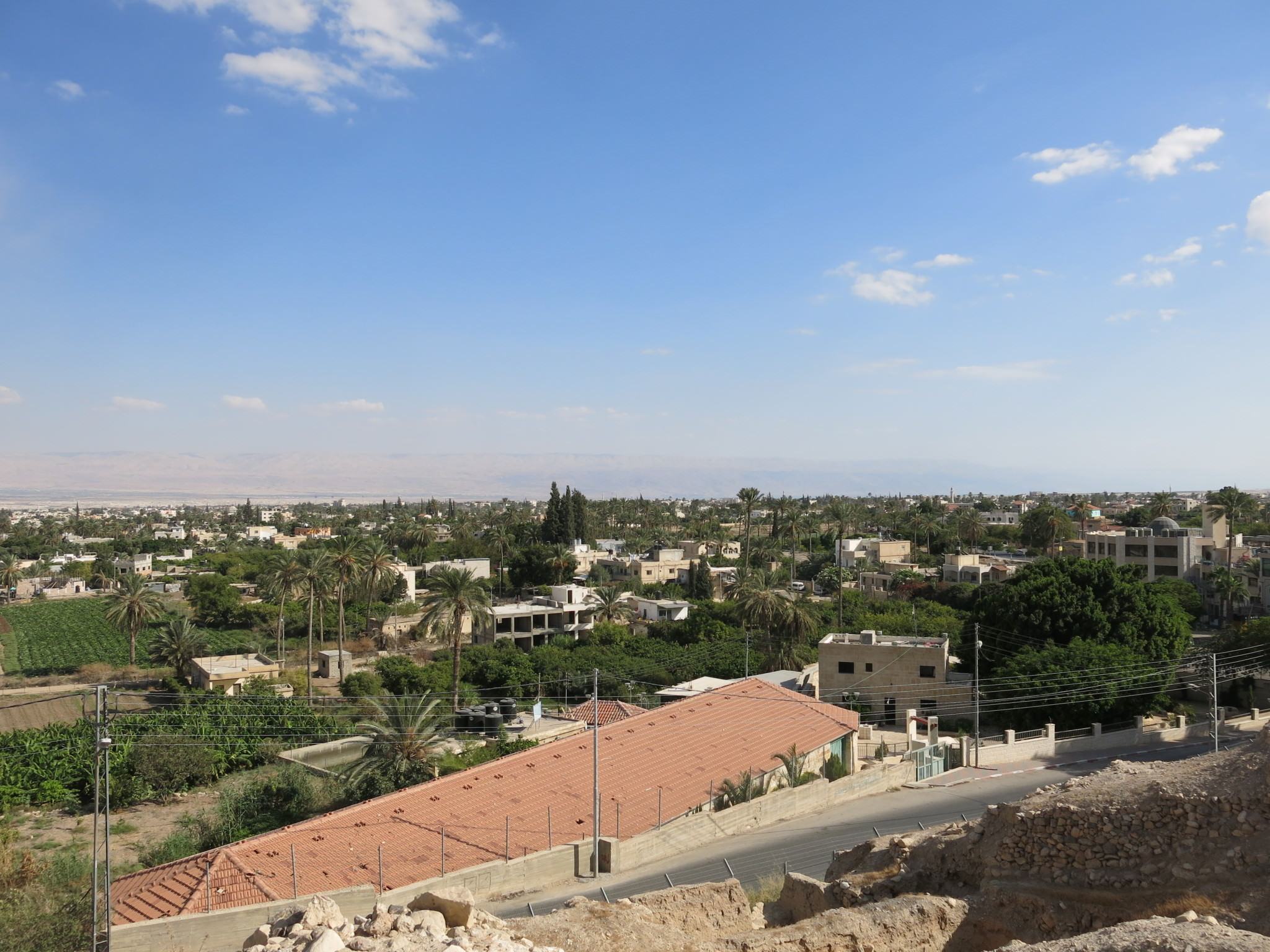 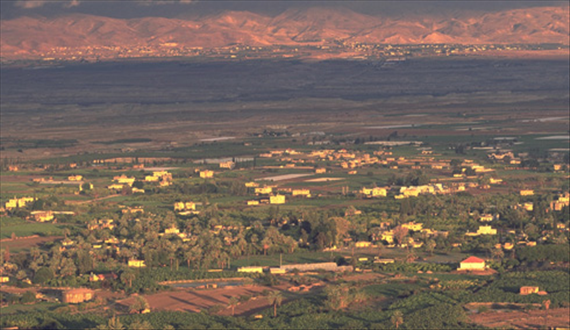 Ancient Jericho:  Tell es Sultan
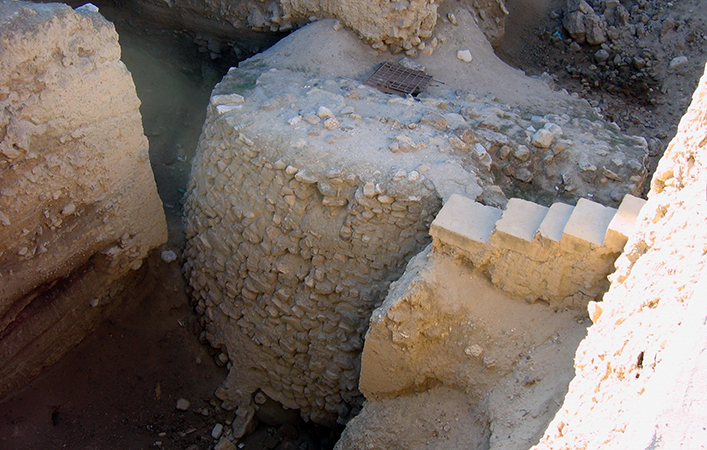 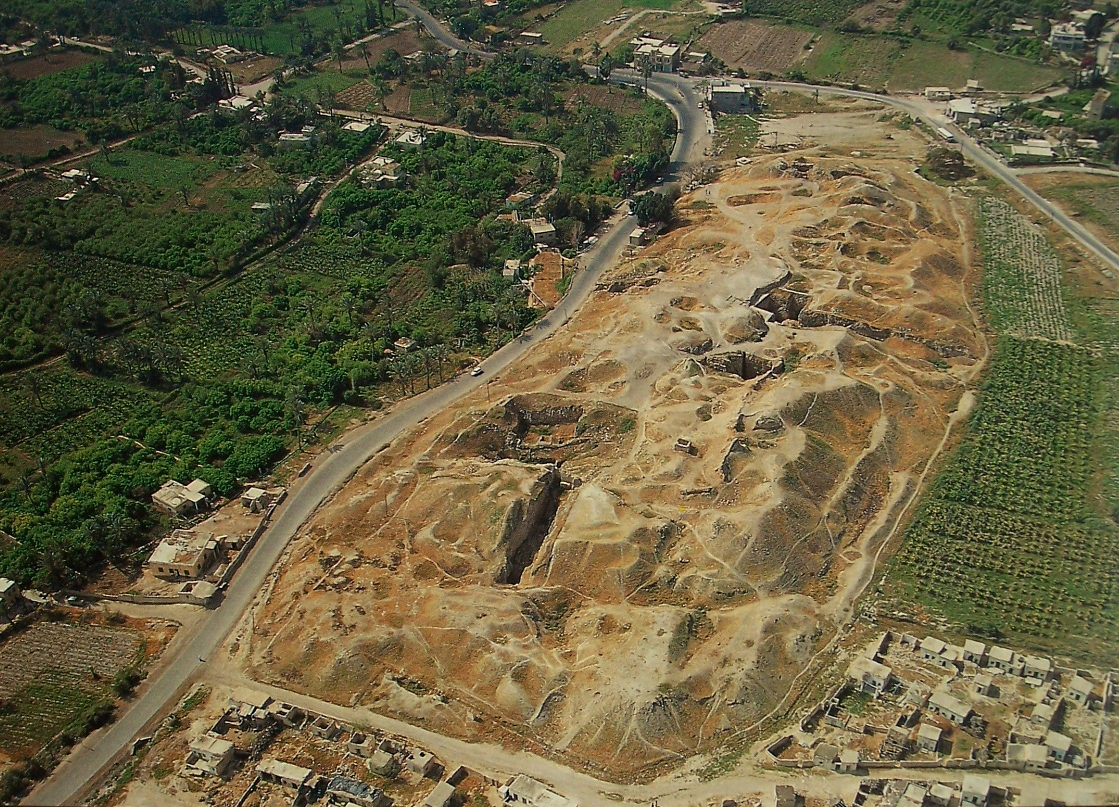 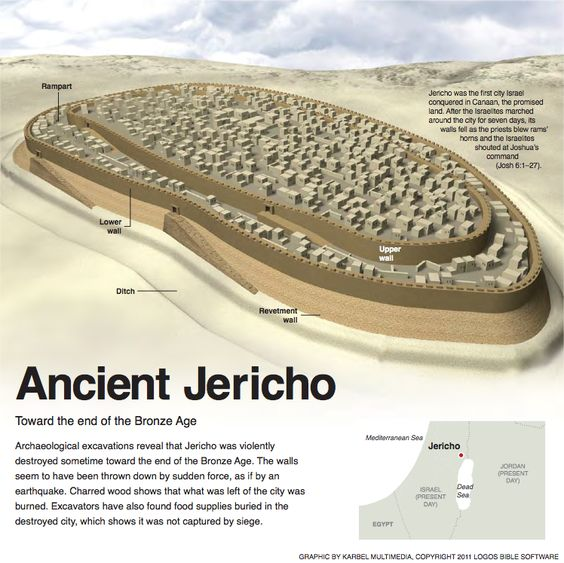 New Testament Jericho:  Herod’s Palace and the Sycamore Tree of Zacchaeus
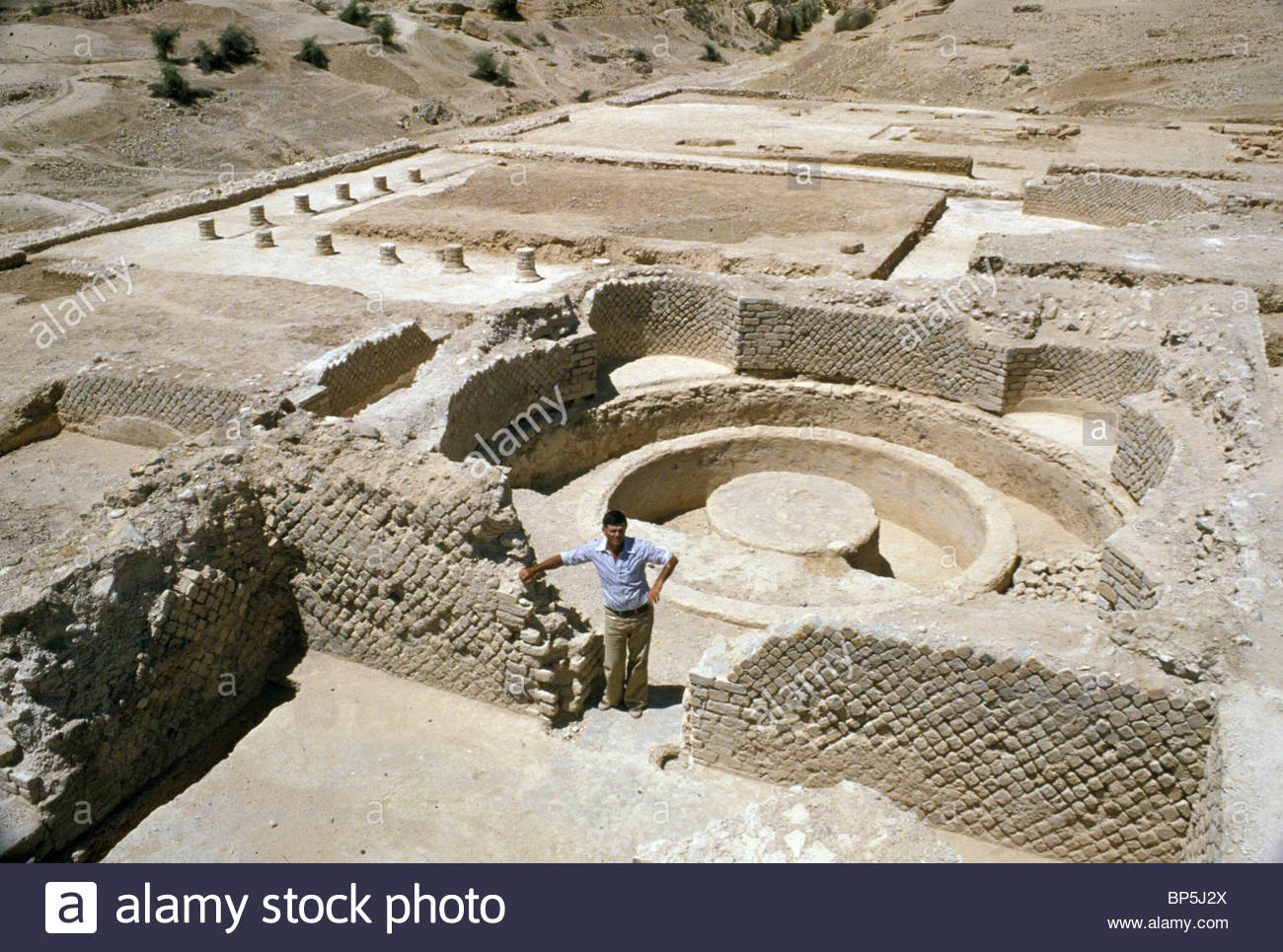 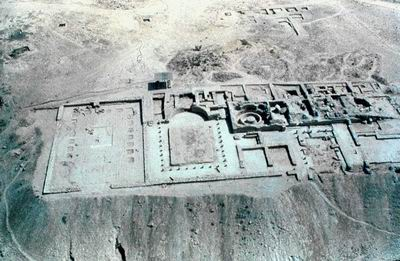 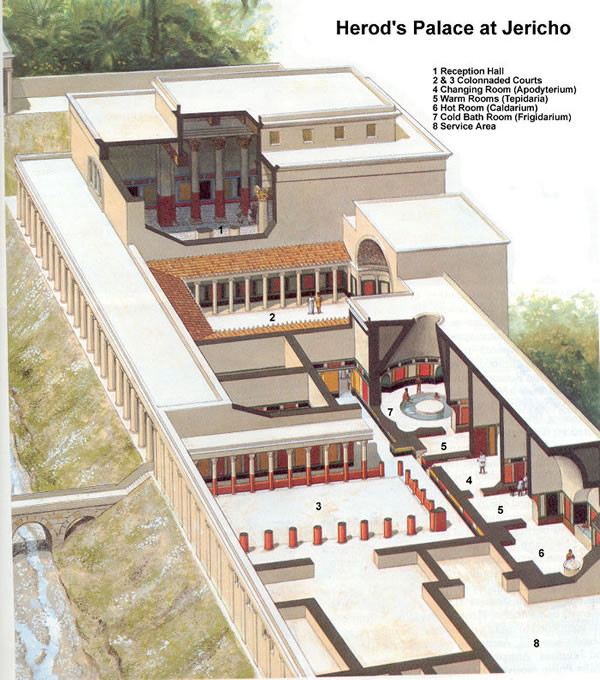 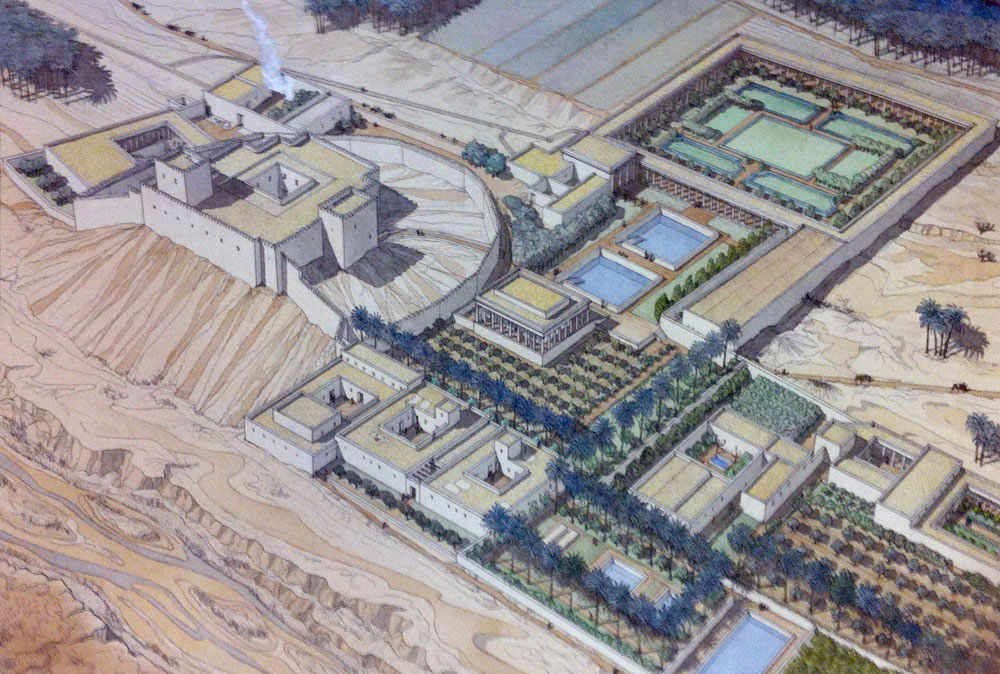 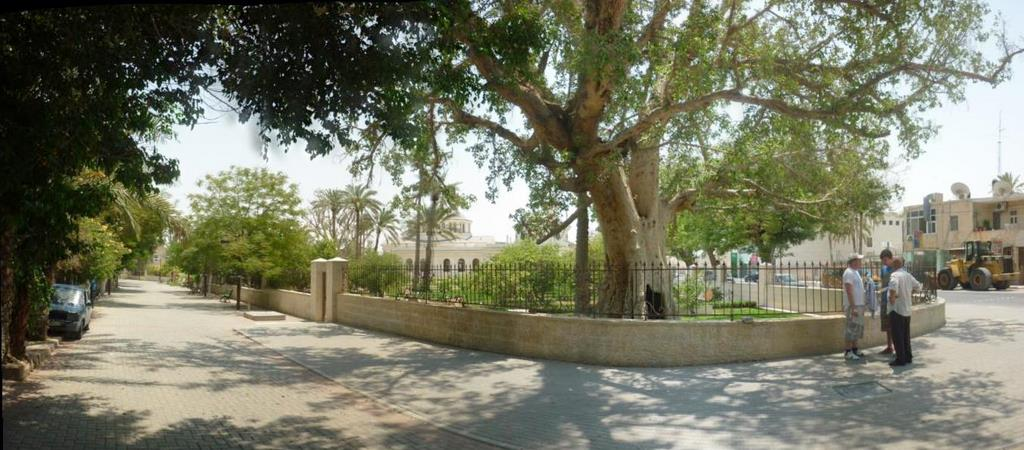